Память нашим воинам - якутянам….
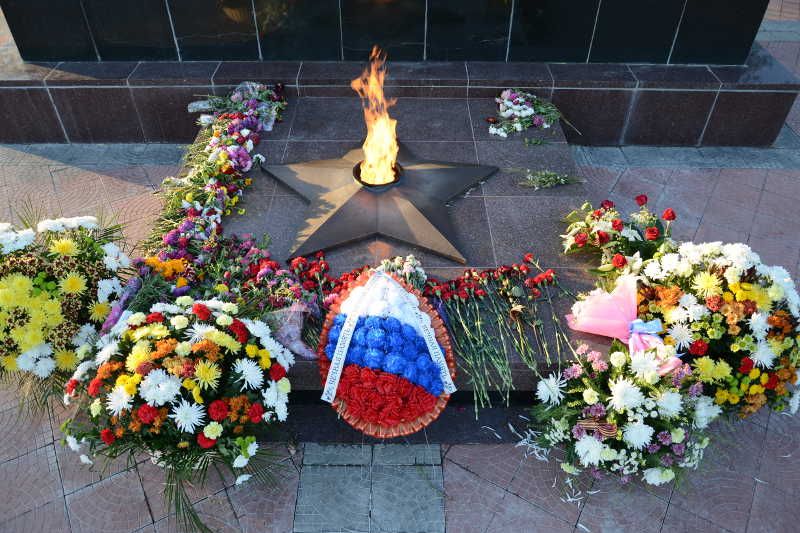 Мемориальный комплекс «Победа»г.Якутск
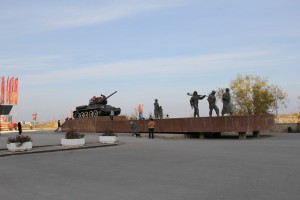 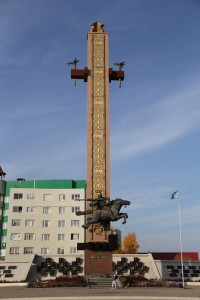 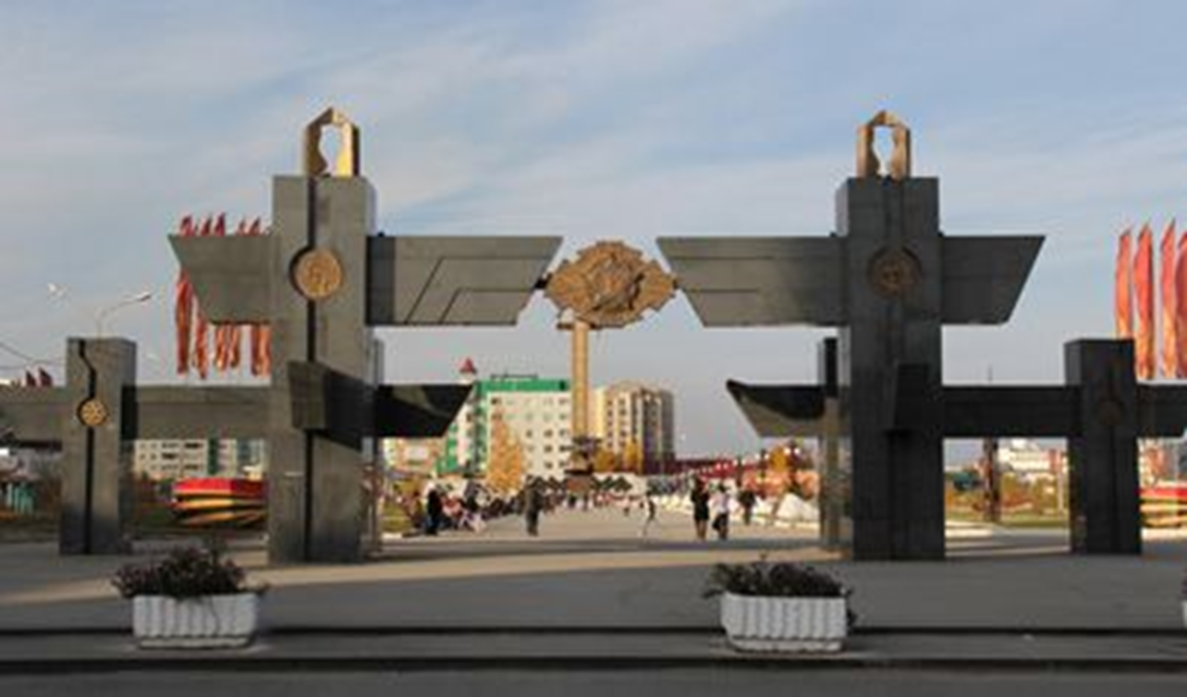 Сквер «Солдат Туймаады»
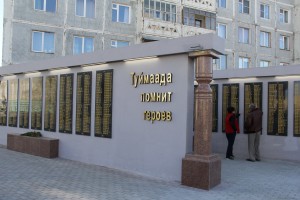 Мемориальный комплекс «30 – летие Победы» г.Мирный
«Памятник воинам» г.Удачный
Мемориал Славы г.Алдан
Аллея Героев Советского Союзаг.Алдан
Аллея Славы в честь томмотцев, воевавших на фронтах ВОВ
Обелиск воинам томмотцам